Гражданский бюджет Отдела земельных отношенииКоксуского районаисполнение бюджета на апрель 2020 год
село Балпык би 2020 г.
Исполнение бюджета
 ГУ “Отдел земельных отношении Коксуского района” 
на апрель 2020 год
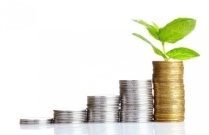